Самостоятельная работа
12.03.2018
Самостоятельная работа:
1.     Площадь осевого сечения цилиндра = 21, а площадь основания = 18π. Найти Vцилиндра.
1.     Площадь осевого сечения цилиндра = 30, а площадь основания = 9π. Найти Vцилиндра.
2. Найти V конуса, осевое сечение которого представляет собой равнобедренный прямоугольный треугольник с гипотенузой = 62.
2. Найти V конуса, осевое сечение которого представляет собой равнобедренный треугольник с углом при вершине 1200и боковой стороной = 63.
Объем шара    и его частей.
12.03.2018
Шар.
Радиус шара (сферы)
Центр шара (сферы)
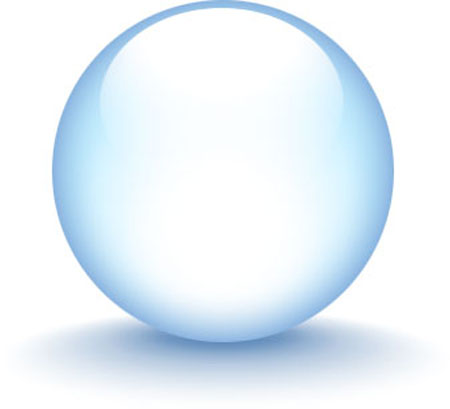 С
А
В
4
3
Sсферы = 4πR2
O
V=    πR3
Шаровый сегмент.
Шаровым сегментом называется часть шара, отсекаемая от него плоскостью.
Н
O1
Н
где R – радиус шара, 
Н – высота шарового сегмента
3
R
O
Vш. сегмента= πН2(R –    )
Шаровый сектор.
Шаровым сектором называется тело, которое получается из шарового сегмента и конуса.
Vш. сектора=    πR2Н )
Н
O1
2
где R – радиус шара, 
Н – высота шарового сегмента
3
R
O
Задача № 1
Найти V шара, диаметр которого равен 8.
Задача № 2
Найти V шара, площадь поверхности которого равна 108 π.
Задача № 3
Чему равен V шарового сектора, если радиус окружности его основания равен 60, а радиус шара равен 75.
Н
O1
R
O
Задача № 4
Стаканчик для мороженого конической формы имеет глубину 12 см и диаметр верхней части 5 см. На него сверху положили две ложки мороженого в виде полушарий диаметром 5 см. Переполнит ли мороженое стаканчик, если оно растает?
Задача № 5
Диаметр шара разделен на три равные части и через точки деления проведены плоскости, перпендикулярные к диаметру. Найдите V получившегося шарового слоя, если радиус шара равен 3 см.
А
O
В
Задача № 6
В шаре проведена плоскость перпендикулярная диаметру и делящая его на части 6 см и 12 см. Найдите V двух полученных частей шара.
6
O1
O
12
2r
2r
2r
Задача № 7
Объем прямоугольного параллелепипеда, описанного около шара, равен 216. Найдите объем шара.
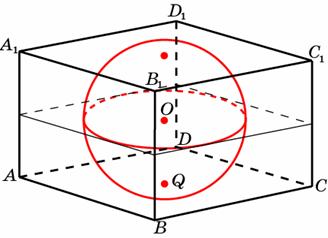 r
Задача № 8
Объем цилиндра равен 7,5.  Найдите объем вписанного в этот цилиндр шара.
Задача № 9
Высота конуса равна 8, образующая конуса равна 10.  Найдите объем вписанного в этот конус шара.